Day 13 Documents and Text
We  learn to use any documents and texts during our lives.
Advertisement – A message is used in an advertisement to get us to by an item.
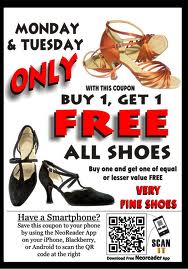 Article and Bill
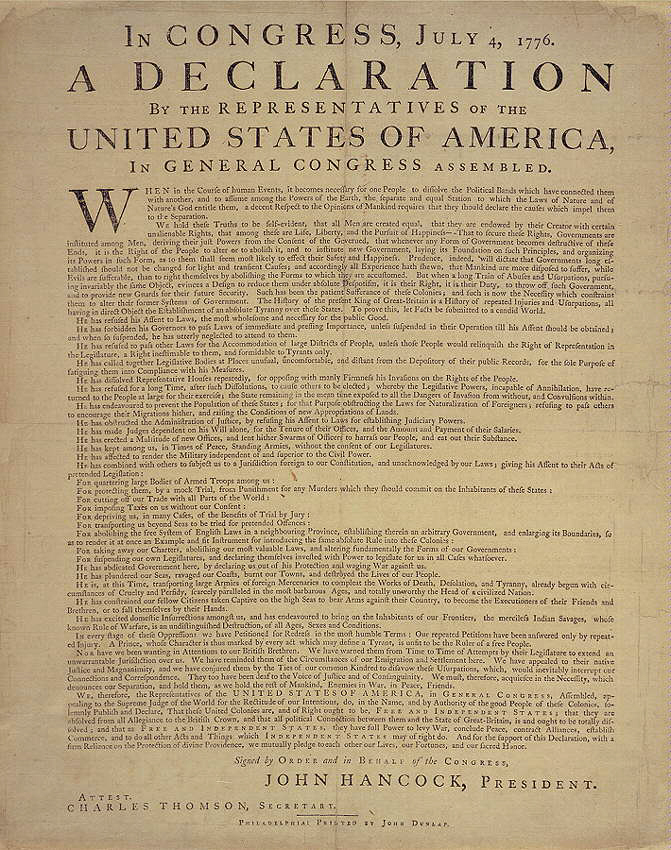 Books, cards and diary
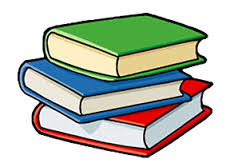 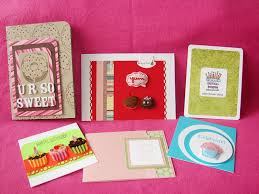 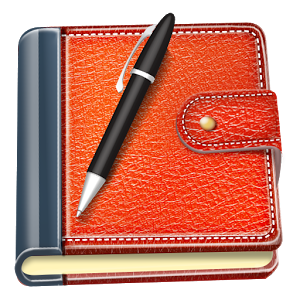 Menu, Diploma, and Ticket.
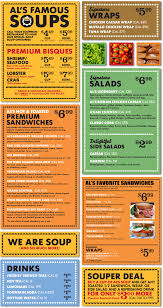 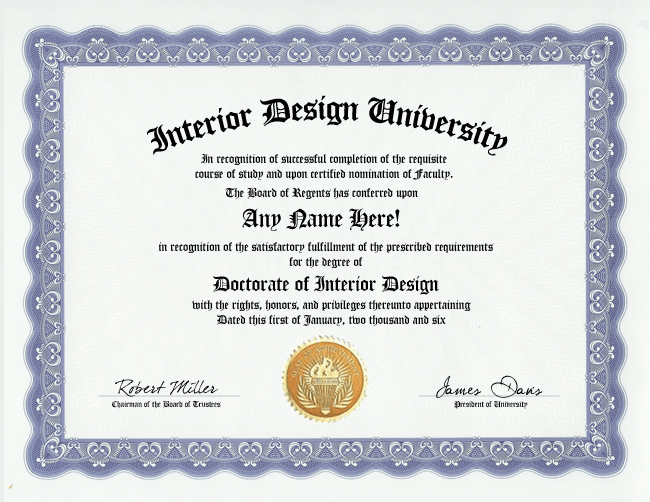 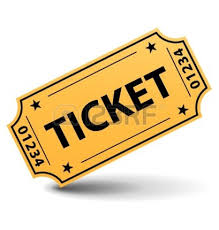 Letter and Postcard
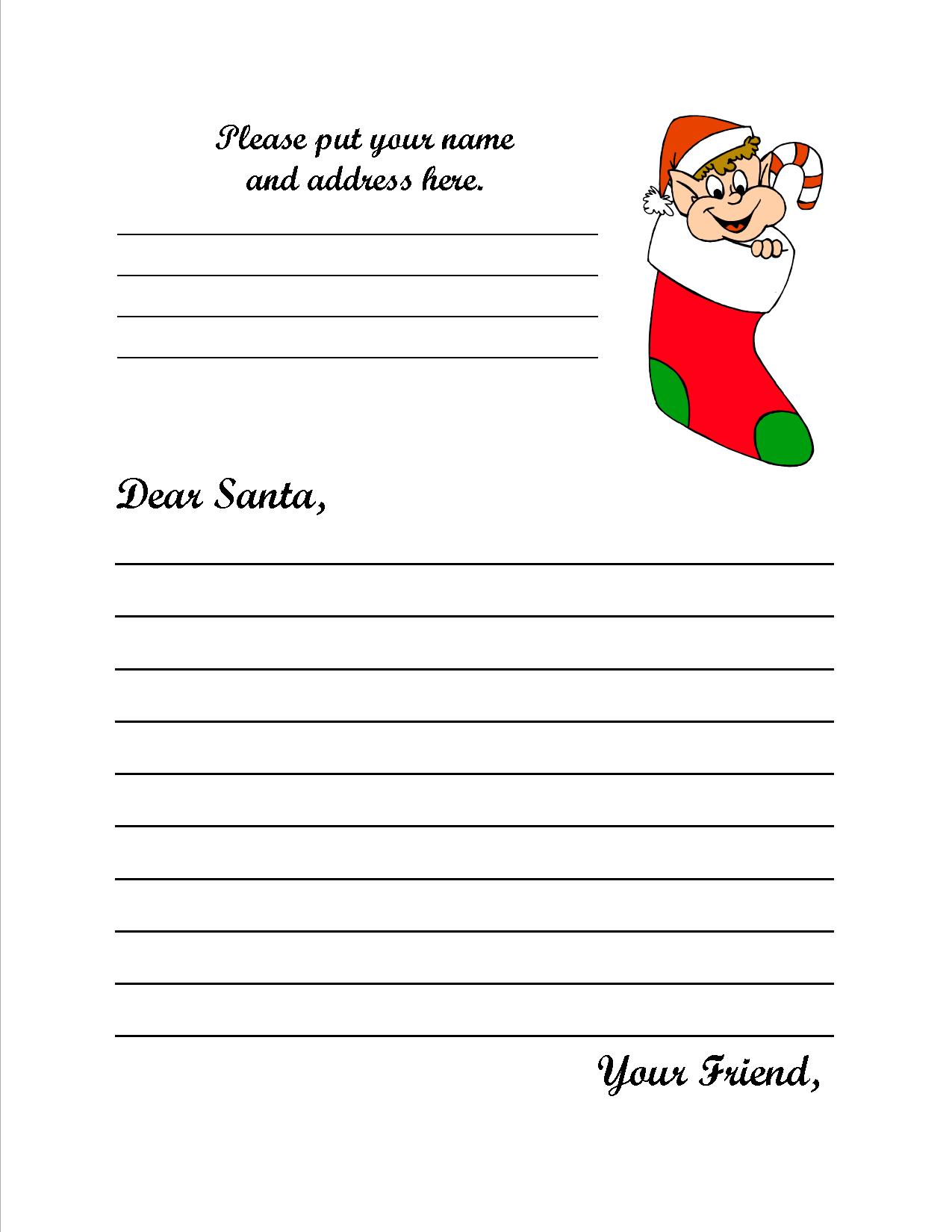 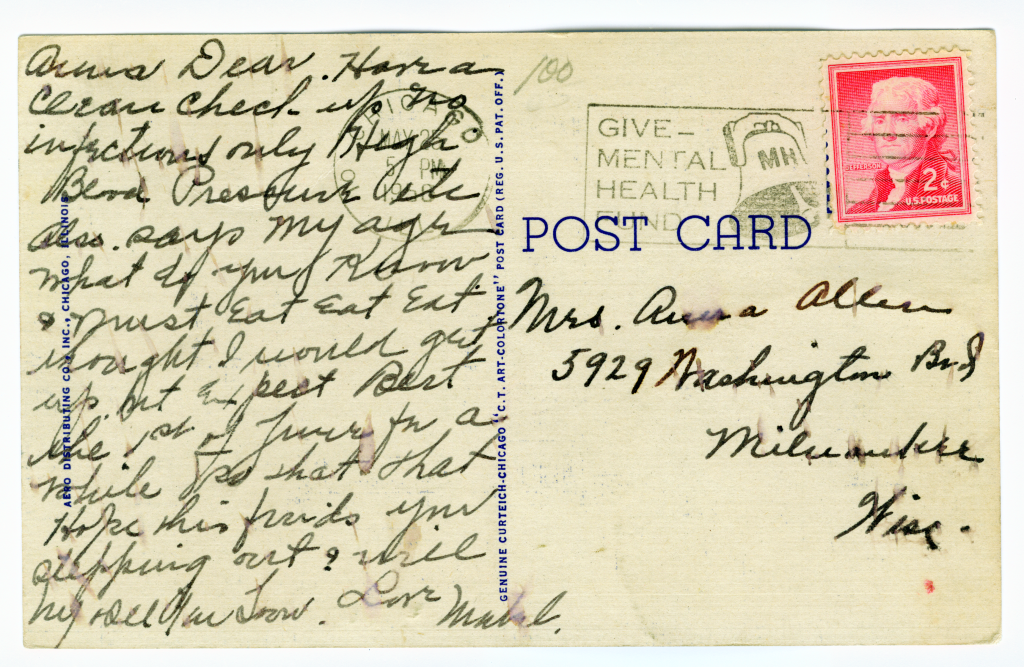 Newspaper and Magazine
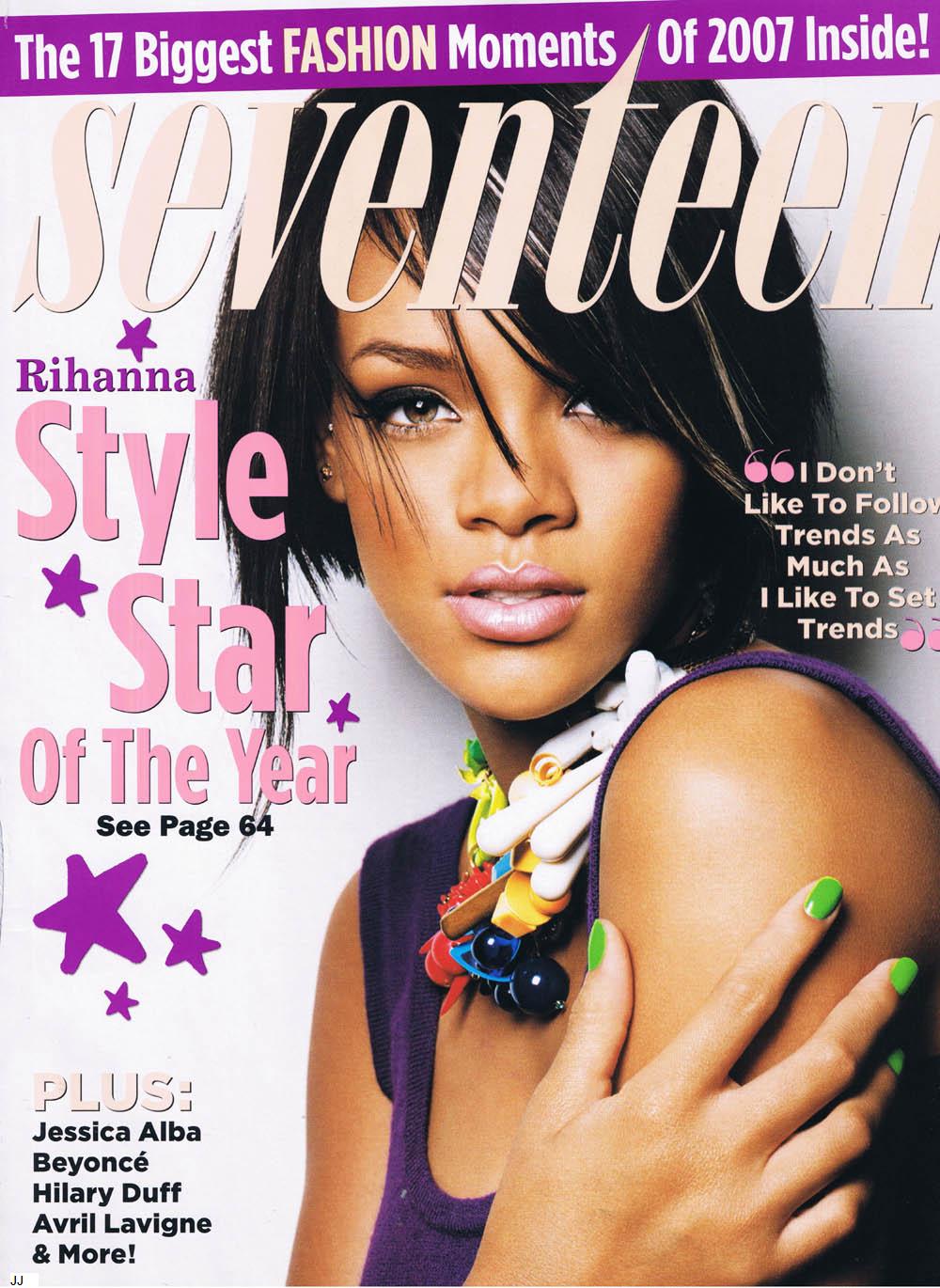 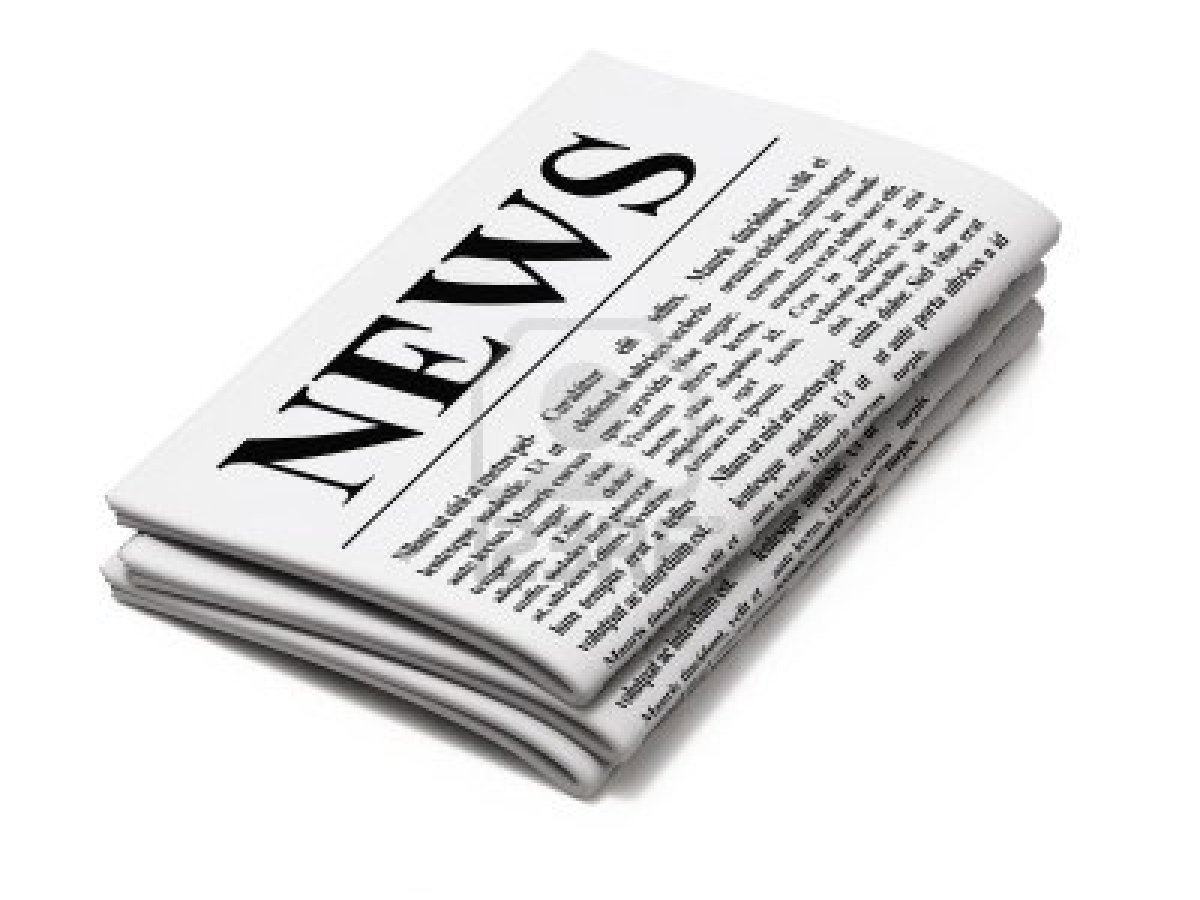 Passport
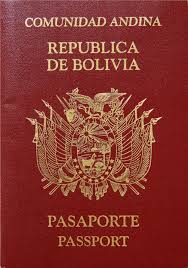 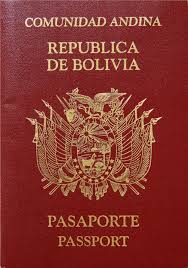 License – Types
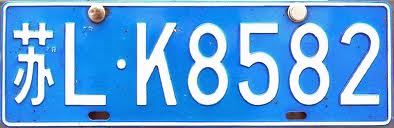 License Plate
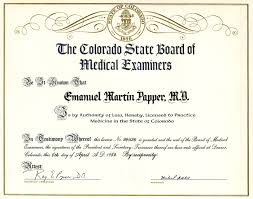 License to practice medicine
Notes
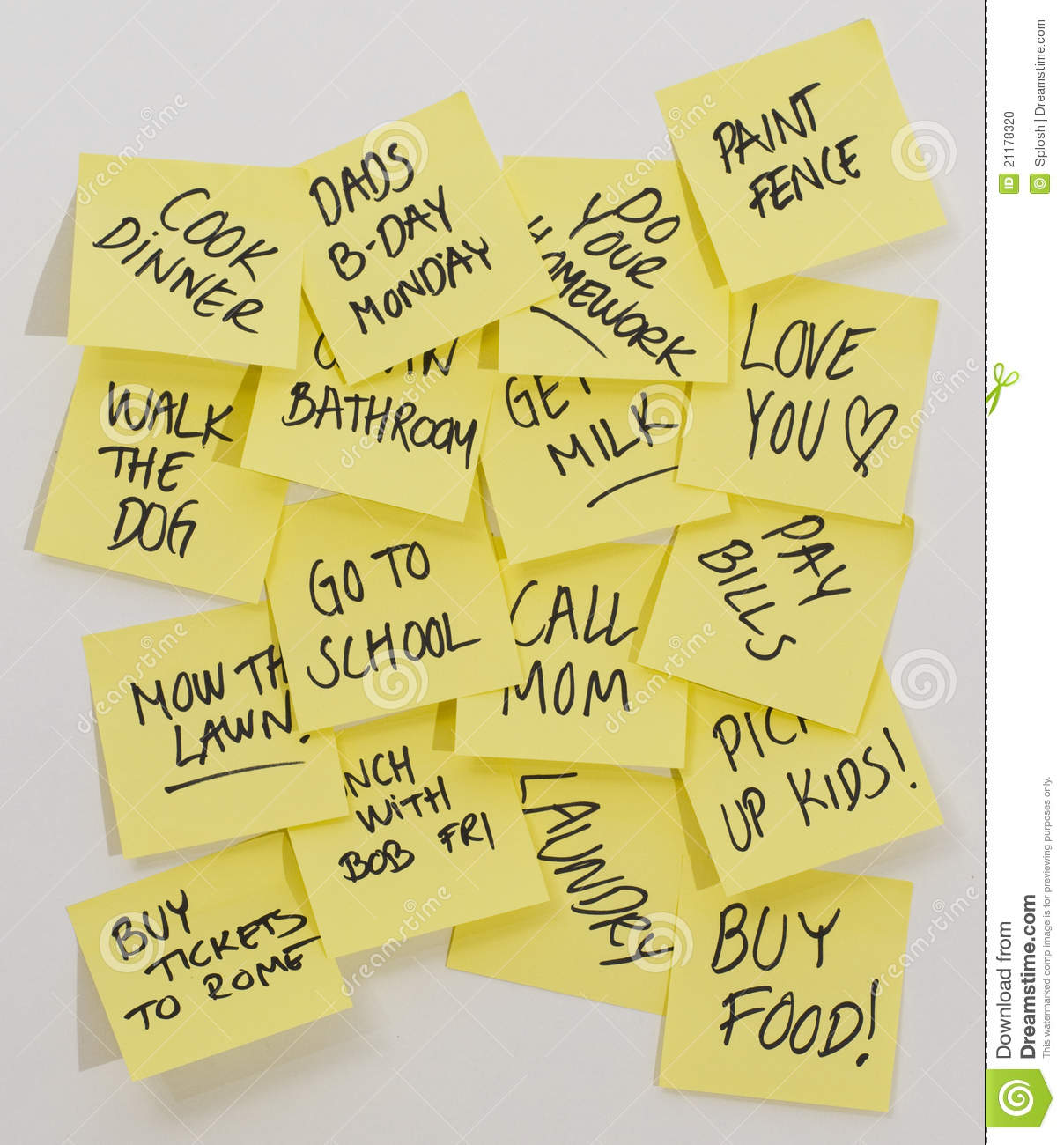